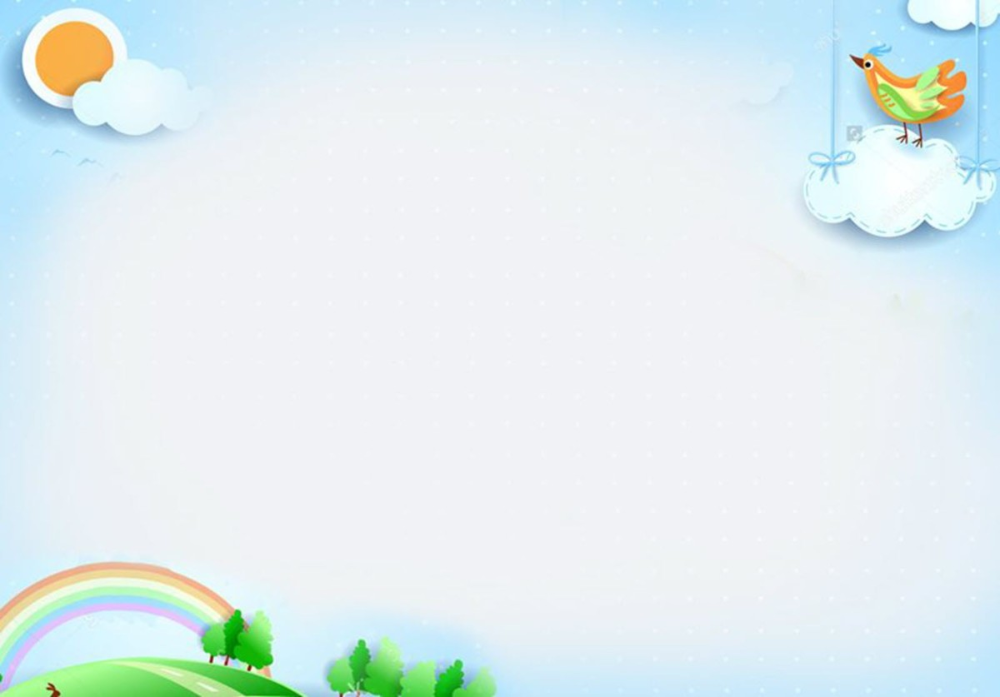 ỦY BAN NHÂN DÂN QUẬN LONG BIÊN
      TRƯỜNG MẦM NON HOA SỮA
LĨNH VỰC PHÁT TRIỂN NGÔN NGỮ

            Đề tài : Truyện  “ Nàng Tiên Mưa”
            Lớp : MGB C5
            Người thực hiện : Trần Thị Bích  Lan

                 
              Năm học : 2023 -2024
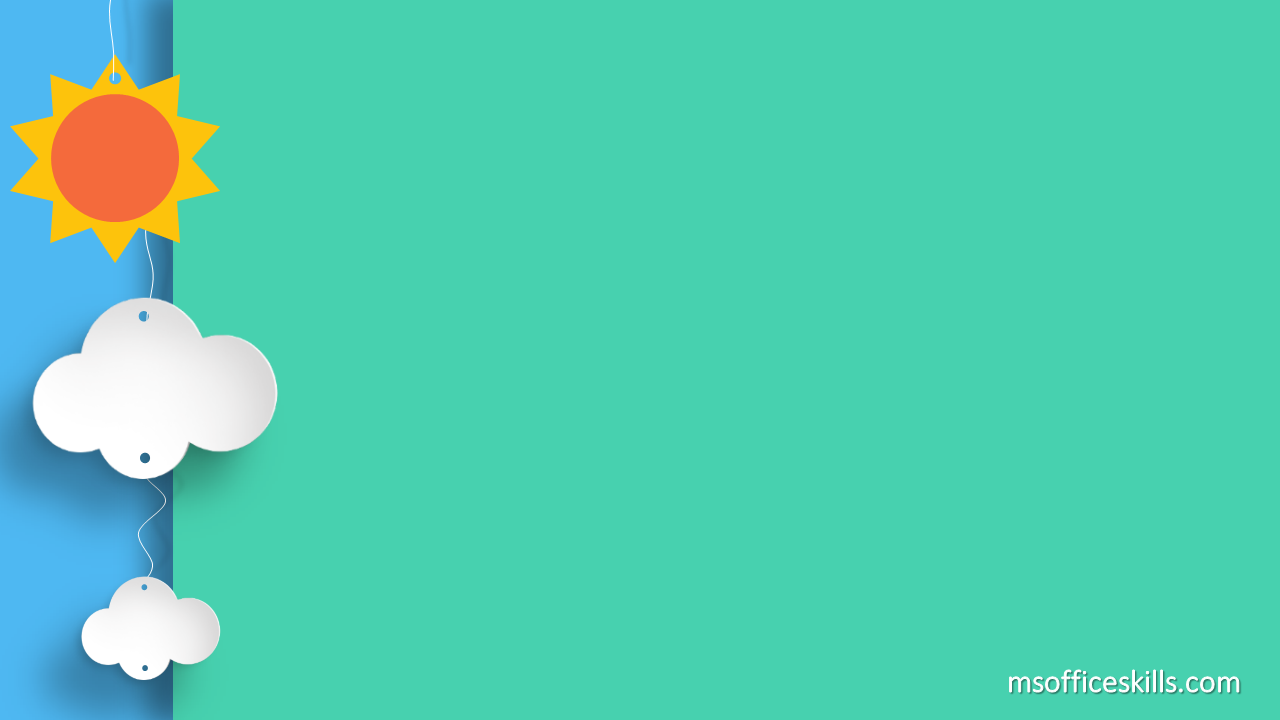 1.Ổn định tổ chức
Cô và trẻ hát bài hát “ Cho tôi đi làm mưa với”
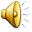